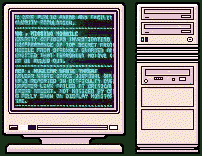 Lesson 5:Multimedia on the Web
Lesson 5 Objectives
Define objects and their relationships to multimedia
Explain the fundamentals of C, C++, Java, JavaScript, JScript, C#, ActiveX and VBScript
Discuss security issues with objects
Discuss the relationship between HTML5 and plug-ins
Define compression and decompression
Install plug-ins
Identify plug-ins, add-ons and viewers
Listen to and view multimedia objects within your browser
Identify various file formats
Download files and store them on your computer
CIW Lesson 6
MBSH Mr. Schmidt
2
Objects, Active Content and Languages
Web authors use the following languages to create active content: 
C – a programming language used to create operating systems and applications
C++ – a superset of the C language that uses object-oriented programming
Java – an object-oriented programming language (based on C) that concentrates on distributed objects over a network
Java applets – programs written in Java that are designed to run within a Web browser when accessed
CIW Lesson 6
MBSH Mr. Schmidt
3
Objects, Active Content and Languages (cont’d)
JavaScript – an event-driven scripting language designed to react whenever events occur
JScript – a Microsoft version of JavaScript
C# – a Microsoft version of Java
ActiveX – an open set of technologies for integrating components on the Internet and within Microsoft applications
VBScript – an object-oriented scripting language that Microsoft derived from the Visual Basic programming language
CIW Lesson 6
MBSH Mr. Schmidt
4
Objects and Security Issues
Both ActiveX and Java applets allow information to be downloaded and run on your system
Some downloaded content can cause problems ranging from inconvenience to loss of data
Both Internet Explorer and Firefox provide control options to enable or disable the execution of Java programs and other active content
You can also disable active content entirely
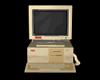 CIW Lesson 6
MBSH Mr. Schmidt
5
HTML5 vs. Plug-ins
HTML5 is the latest version of HTML
One of the major goals of HTML5 is to eliminate the use of browser plug-ins
HTML5 is a standard provided by the W3C
Most current browsers support HTML5
HTML5 can produce dynamic multimedia content with JavaScript and Cascading Style Sheets (CSS)
CIW Lesson 6
MBSH Mr. Schmidt
6
Introduction to Plug-in Technology
Plug-ins are programs designed to extend basic browser functionality
Plug-ins are associated with a specific platform (Windows or Mac OS X) and sometimes with a specific browser
Plug-ins provide efficient integration of multimedia formats with the browser and computer
Browsers launch plug-ins to play multimedia files
CIW Lesson 6
MBSH Mr. Schmidt
7
Data Compression and Decompression
Compression is the reduction in size of data files
Audio and video files are compressed before they are transferred across the Internet
Compressed files must be decompressed so that they can be played
Compression can be either lossy or lossless
Plug-ins use standard compression / decompression algorithms called codecs to decompress and play streaming media
CIW Lesson 6
MBSH Mr. Schmidt
8
Plug-in Installation
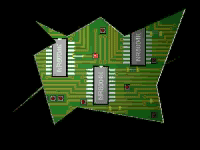 Online installation
Offline installation
Chrome, Internet Explorer and Firefox include several native plug-ins
It is advisable to occasionally upgrade plug-ins from the appropriate vendor's site. Upgrades usually include increased functionality and security updates
CIW Lesson 6
MBSH Mr. Schmidt
9
Types of Plug-ins and Viewers
Adobe Flash Player
Microsoft Silverlight
Apple QuickTime
Windows Media Player
Firefox add-ons 
Microsoft PowerPoint Viewer
Adobe Reader
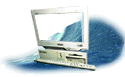 CIW Lesson 6
MBSH Mr. Schmidt
10
Video File Formats
CIW Lesson 6
MBSH Mr. Schmidt
11
Audio File Formats
CIW Lesson 6
MBSH Mr. Schmidt
12
Graphics File Formats
CIW Lesson 6
MBSH Mr. Schmidt
13
Document File Formats
CIW Lesson 6
MBSH Mr. Schmidt
14
Downloading Files with a Browser
You can use a browser to:
Save an entire Web page
Save elements of a Web page
Download executable files or other types of files from the Internet to a specific location on your hard drive
Copy selections to the Clipboard
CIW Lesson 6
MBSH Mr. Schmidt
15
Lesson 5 Summary
Define objects and their relationships to multimedia
Explain the fundamentals of C, C++, Java, JavaScript, JScript, C#, ActiveX and VBScript
Discuss security issues with objects
Discuss the relationship between HTML5 and plug-ins
Define compression and decompression
Install plug-ins
Identify plug-ins, add-ons and viewers
Listen to and view multimedia objects within your browser
Identify various file formats
Download files and store them on your computer
CIW Lesson 6
MBSH Mr. Schmidt
16